EPICS Integration of Raspberry Pi Monitoring System for simple applications and user trainings
Son, ChangWook
IBS, S.Korea
May 18. 2015 Michigan, USA
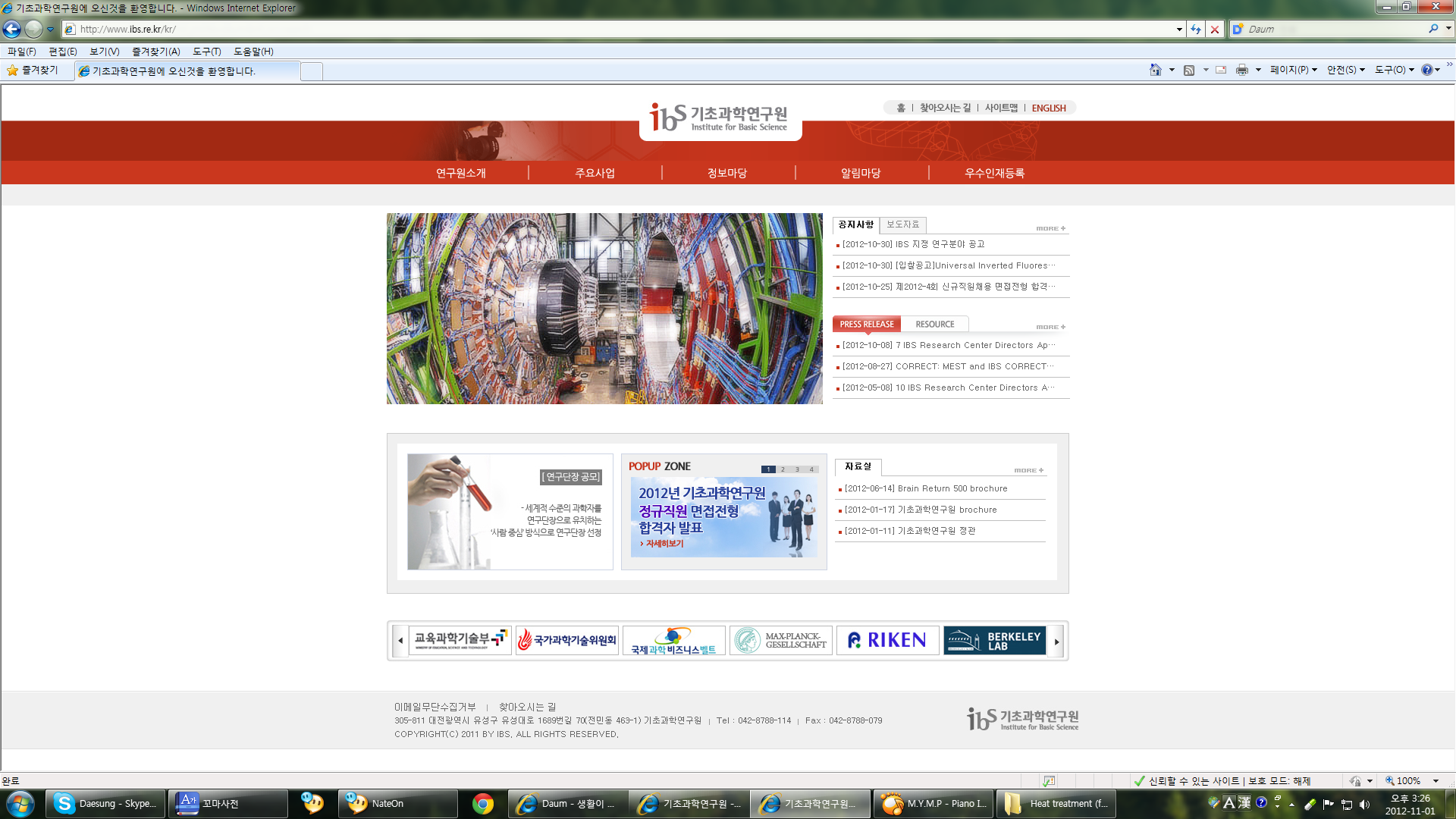 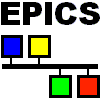 Spring Meeting May 19. 2015 Michigan
2
1/13
0
1
5
Contents
Brief introduction of raspberry pi
How to use and integrate into EPICS
Environment monitoring system
EPICS Training kit
5. Summary & Plan
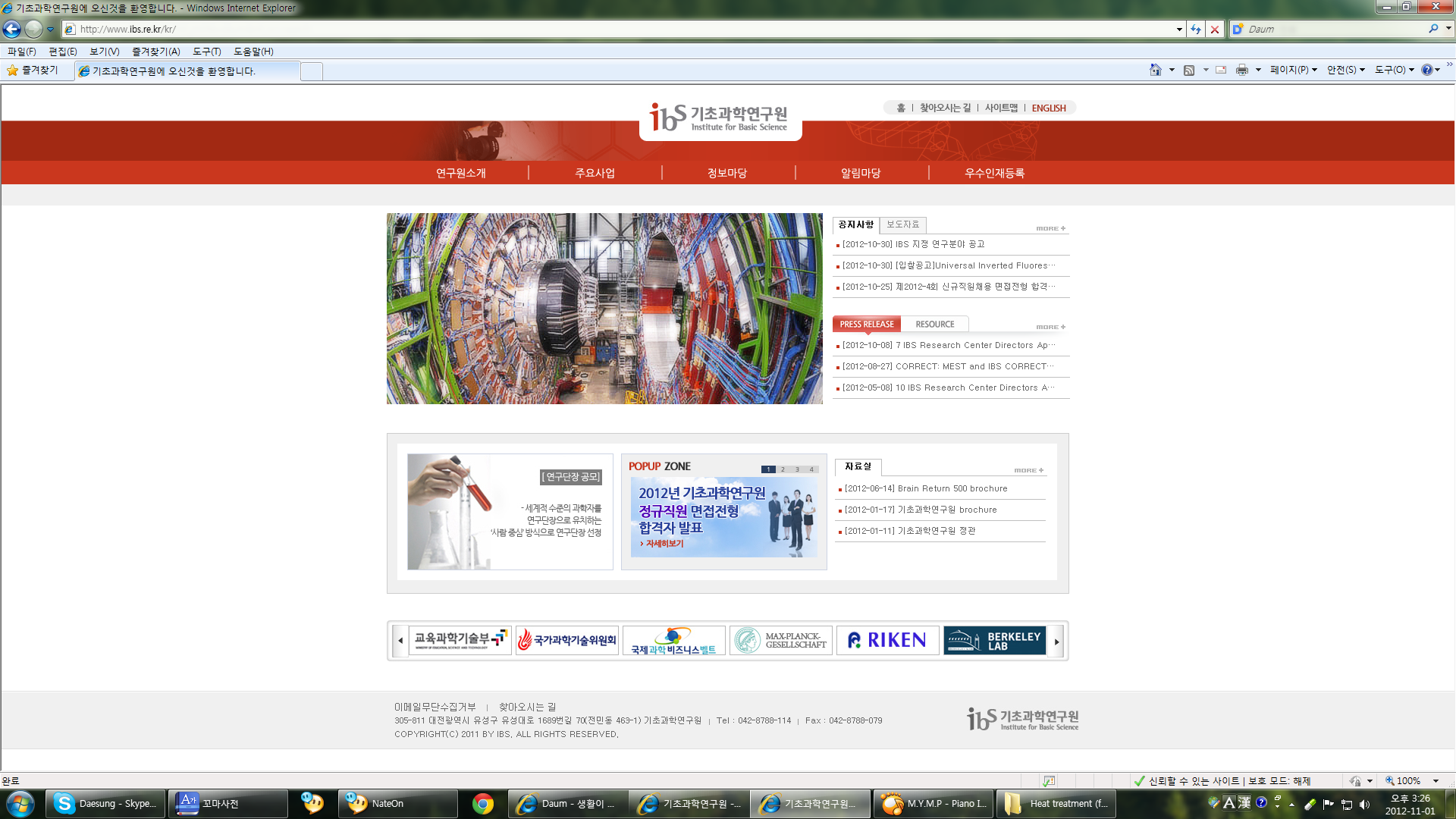 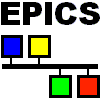 Spring Meeting May 19. 2015 Michigan
2
2/13
0
1
5
Raspberry Pi
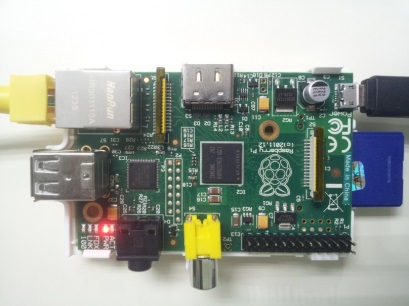 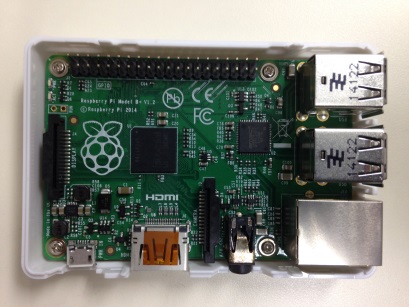 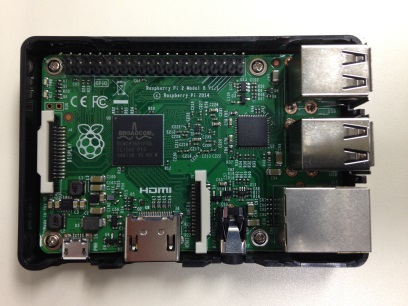 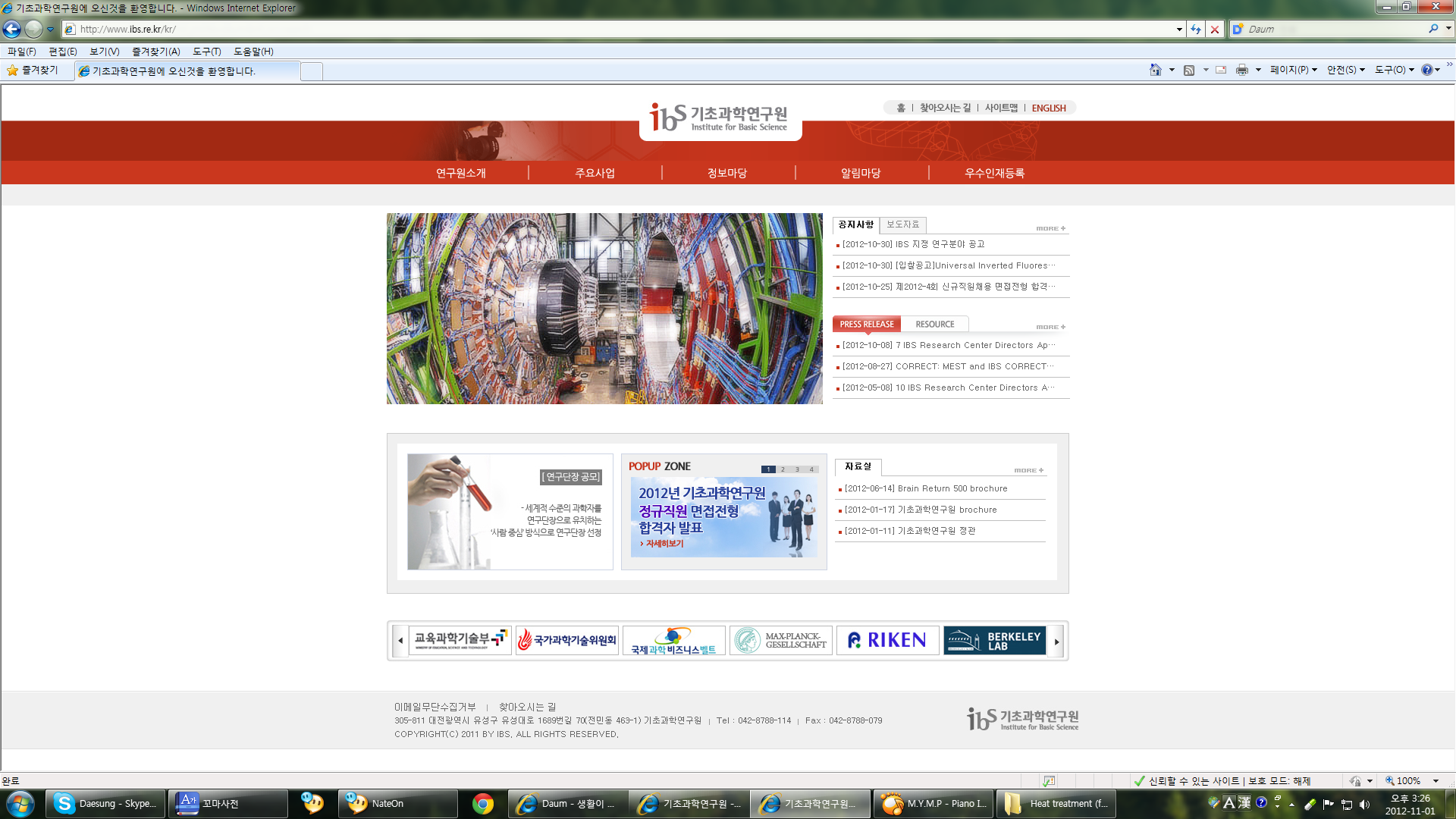 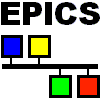 Spring Meeting May 19. 2015 Michigan
2
3/13
0
1
5
How to use
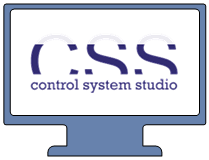 IOC
(Raspberry Pi)
Ethernet
PLC Test System
RPi
OPI
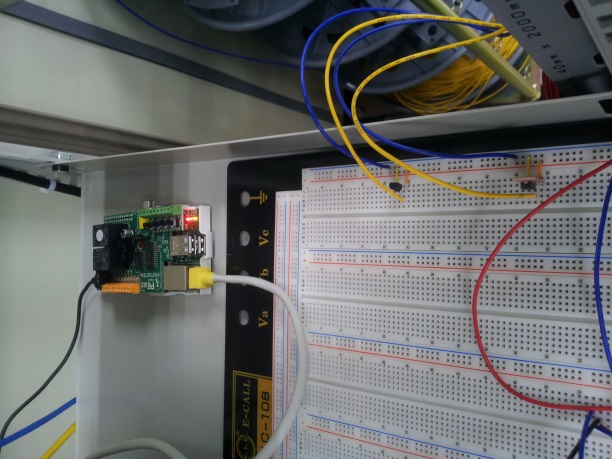 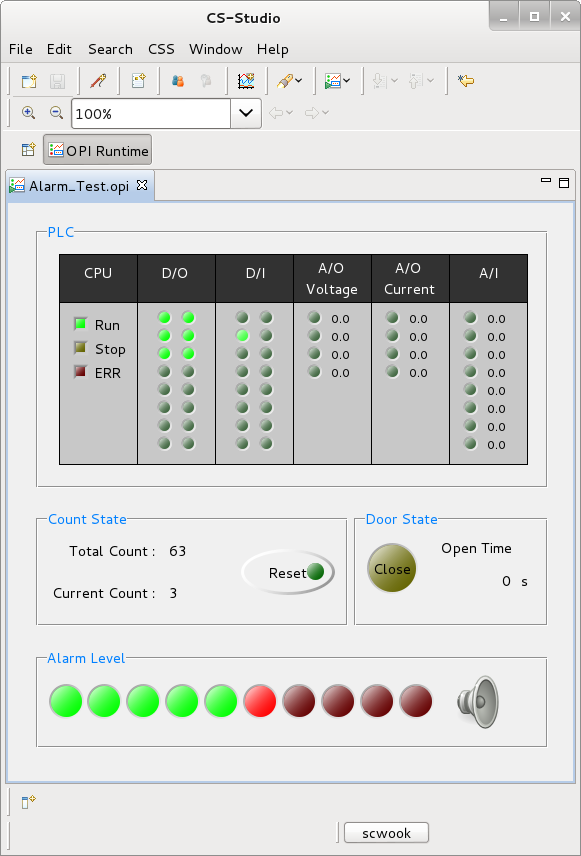 Controller (PLC)
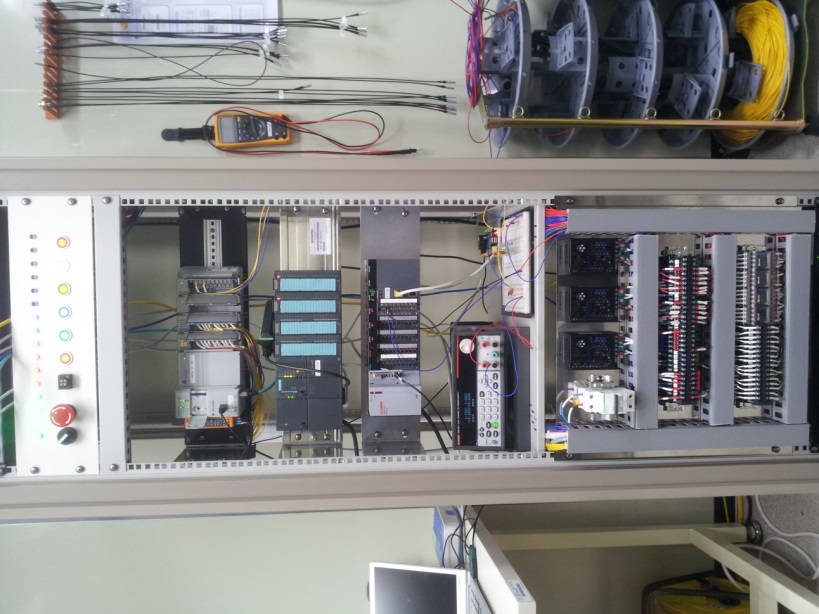 Sensors
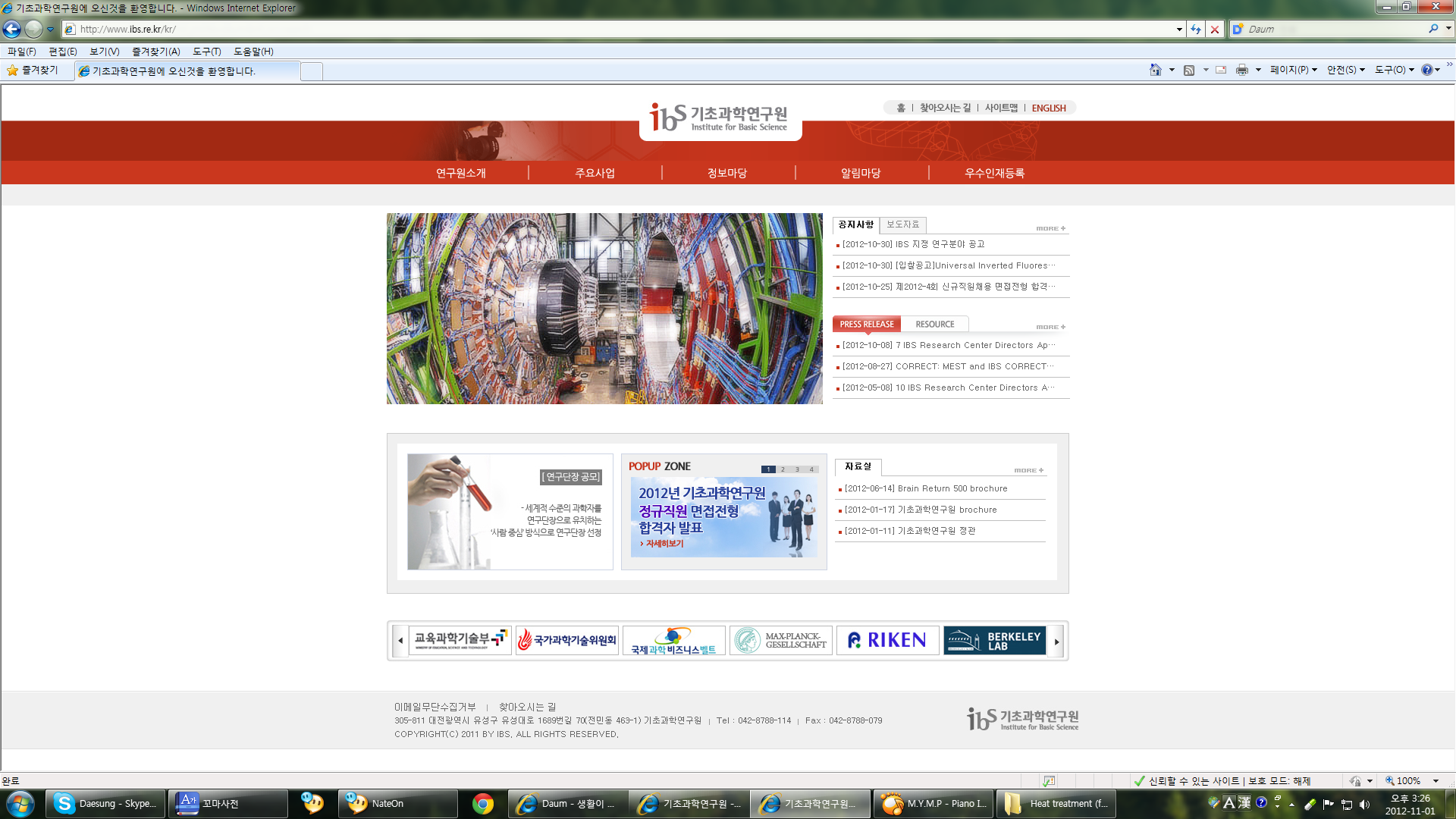 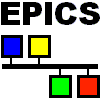 Spring Meeting May 19. 2015 Michigan
2
4/13
0
1
5
How to use
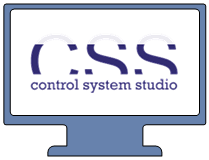 Ethernet
Step Motor Test
OPI
IOC
(Raspberry Pi)
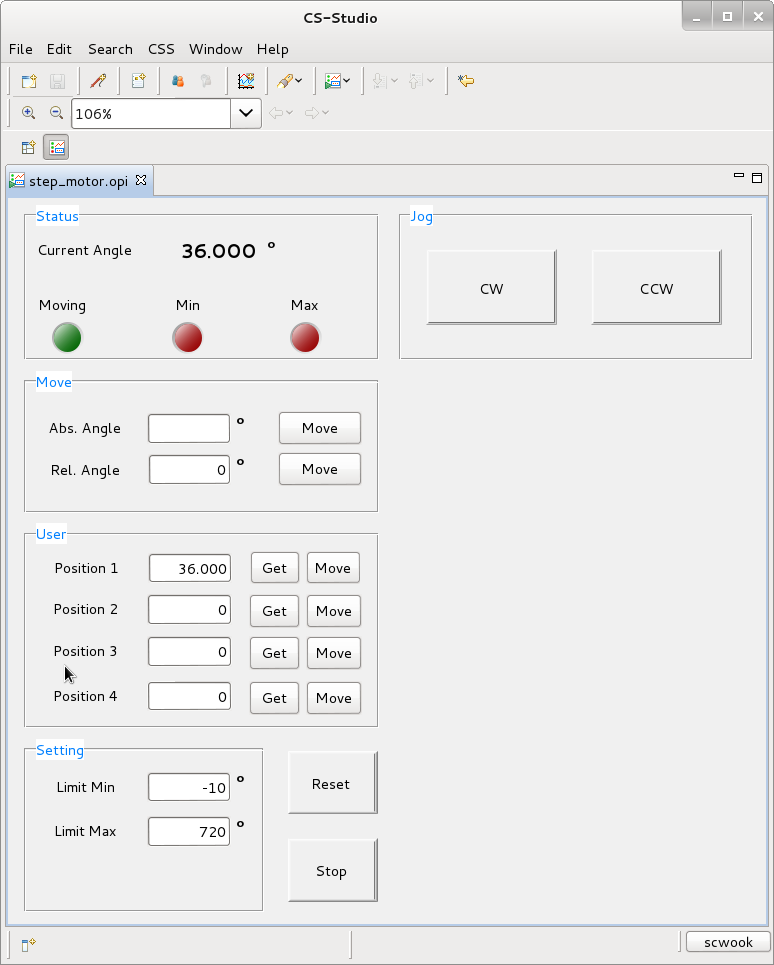 Driver
Motor
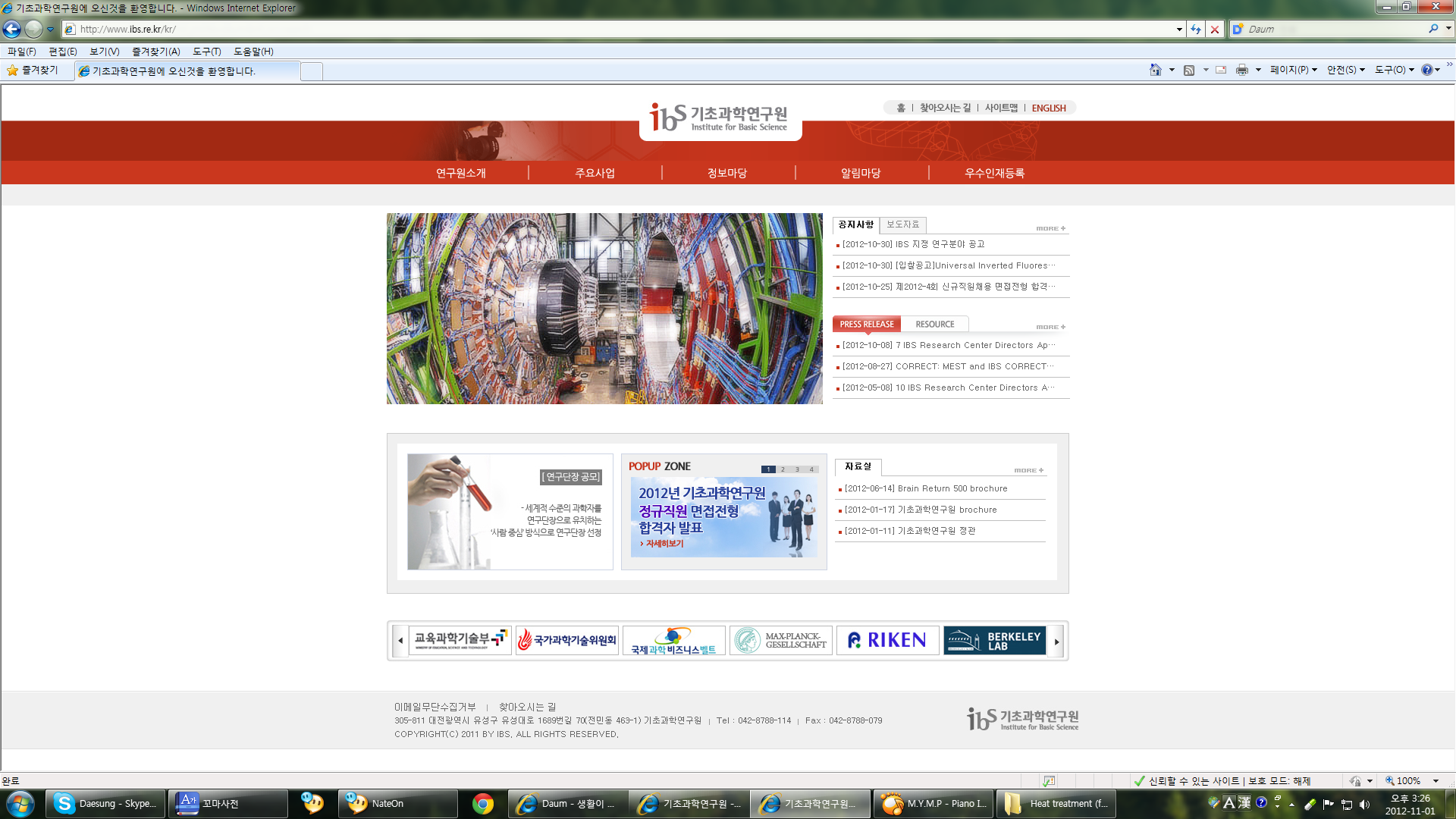 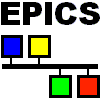 Spring Meeting May 19. 2015 Michigan
2
5/13
0
1
5
How to use
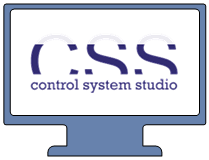 Ethernet
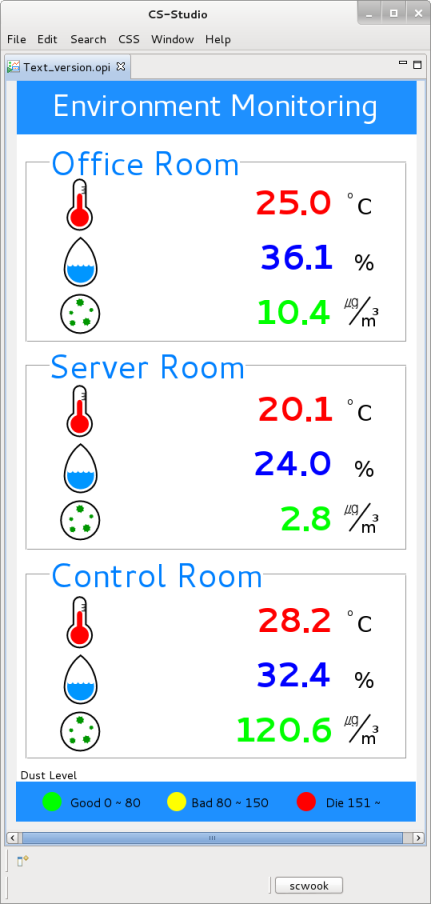 IOC
(Raspberry Pi)
Raspberry Pi
T&H
Sensor
Camera
Sensors
Dust
Sensor
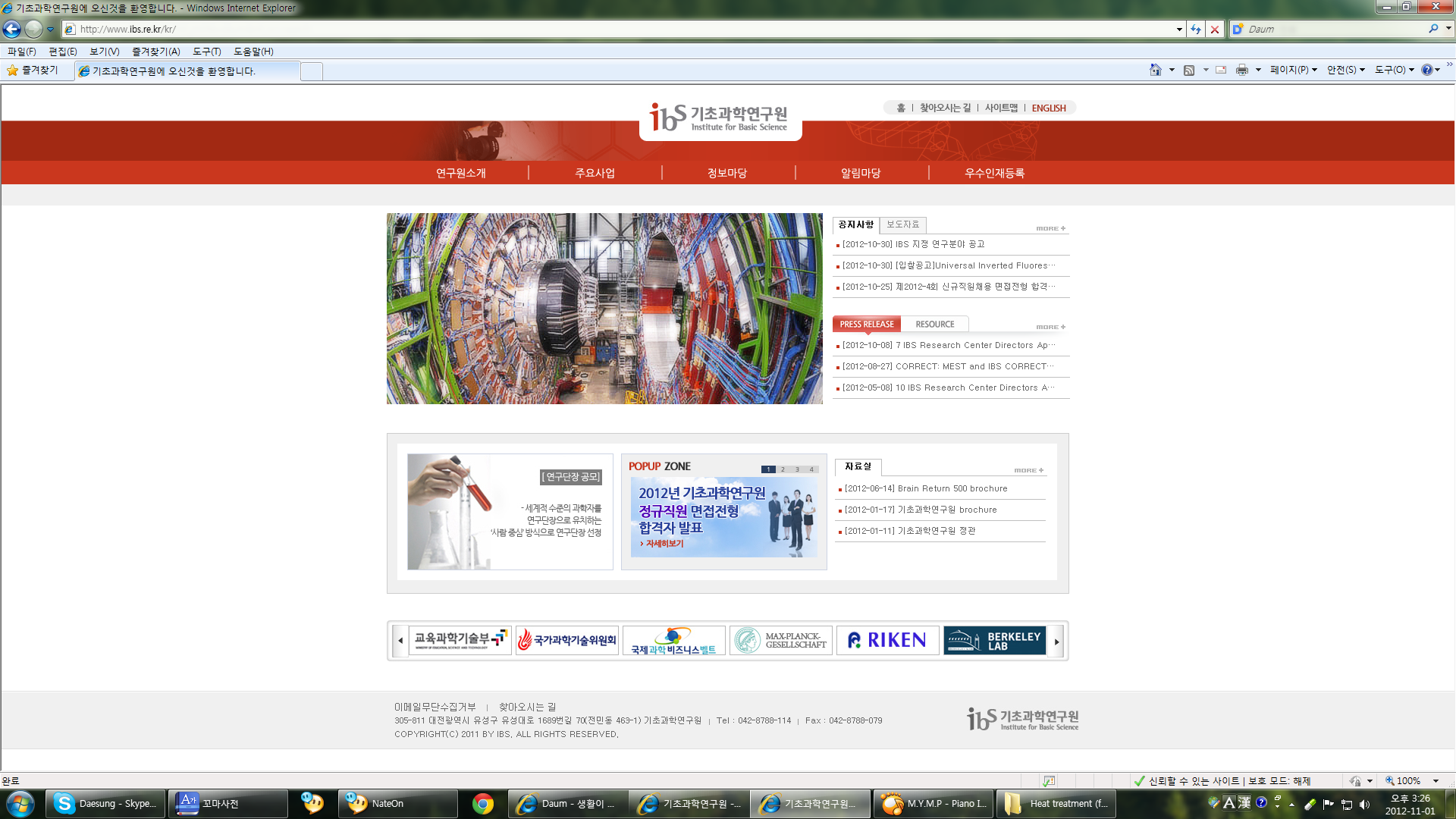 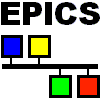 Spring Meeting May 19. 2015 Michigan
2
6/13
0
1
5
Environment Monitoring System
- In order to Monitoring of Temperature and Dust
- Three Raspberry pi is installed in SRF Test Facility
- Two routers have configured for network
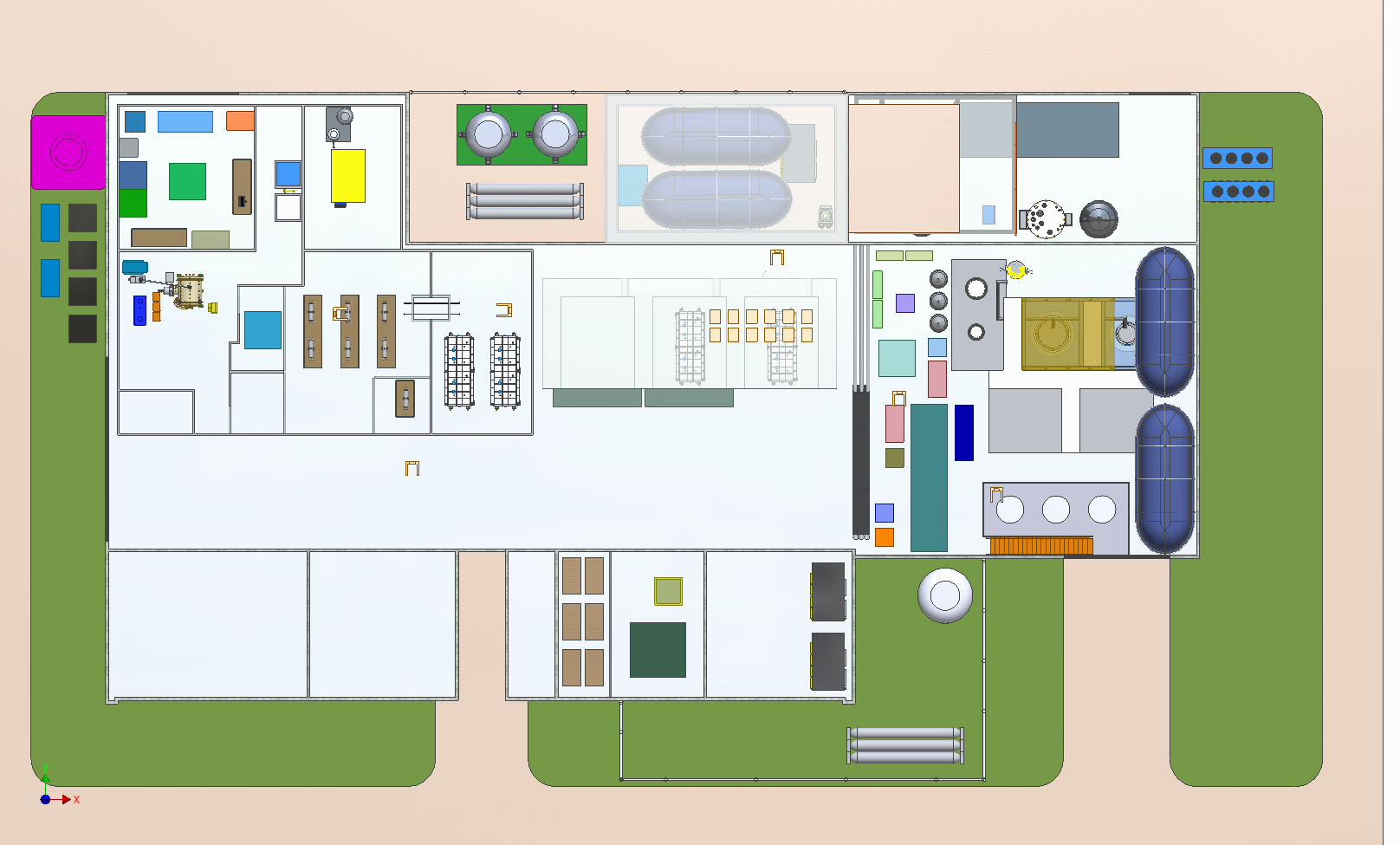 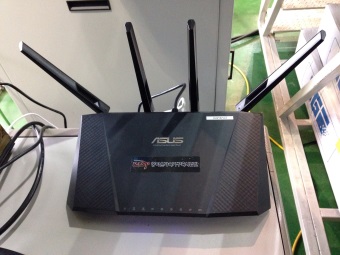 Pi1
ECRIS
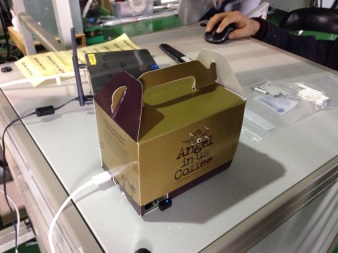 Pi2
Pi0
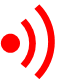 RFQ
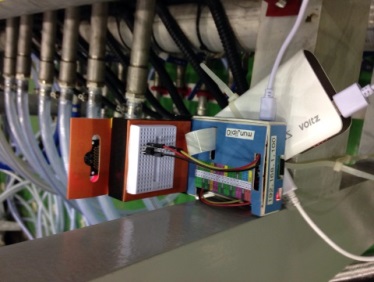 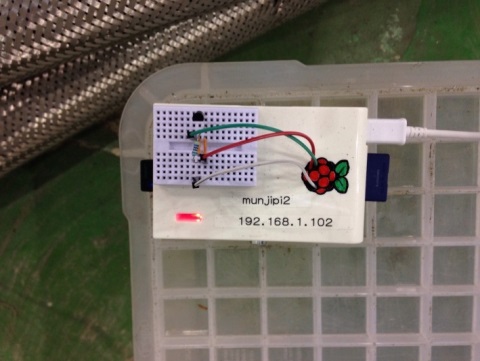 Wireless
Bridge
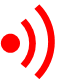 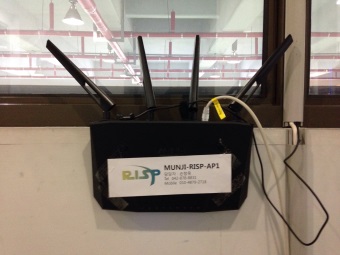 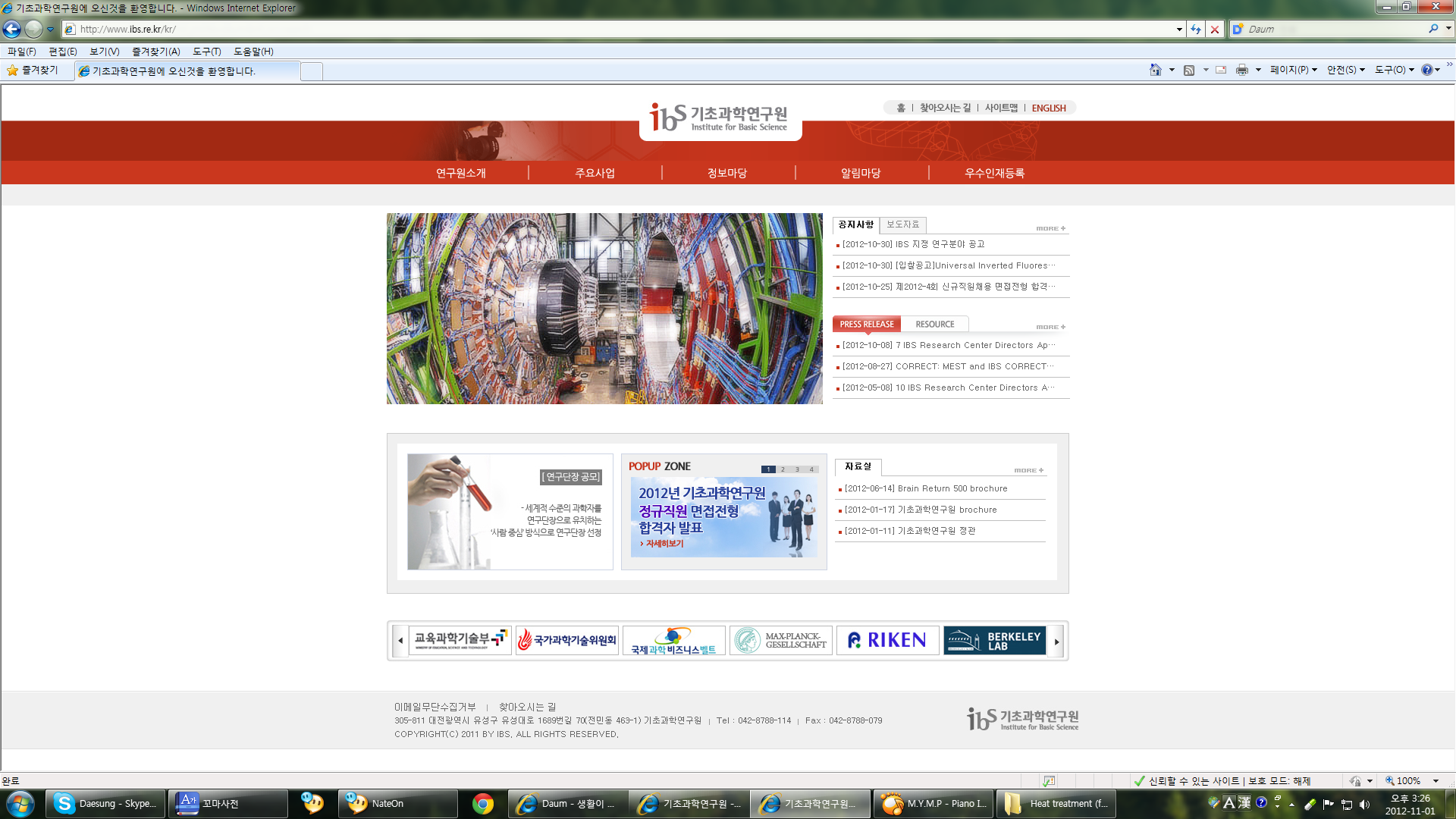 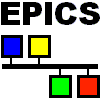 Spring Meeting May 19. 2015 Michigan
2
7/13
0
1
5
Environment Monitoring System
- Channel data is archived -> archiver appliance
- Retrieve & Save to text data -> Python script
- Convert to graph -> jQuery
Web Browser
IOC
(Pi0)
Server(Debian wheezy 64bit)
jQuery
Python script
Archiver
Appliance
Data
Web Server
IOC
(Pi1)
IOC
(Pi2)
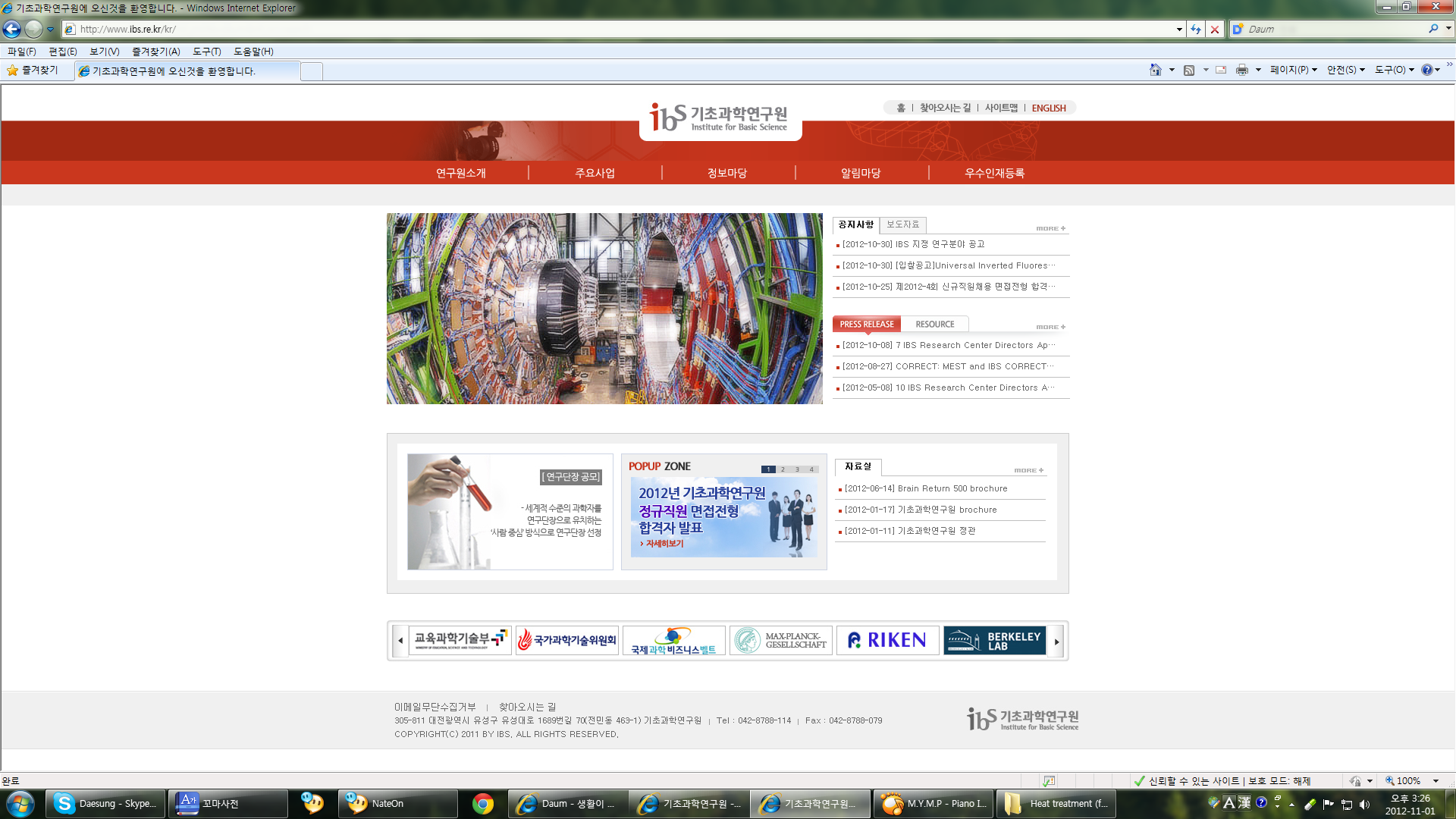 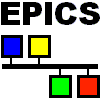 Spring Meeting May 19. 2015 Michigan
2
8/13
0
1
5
Web Interface
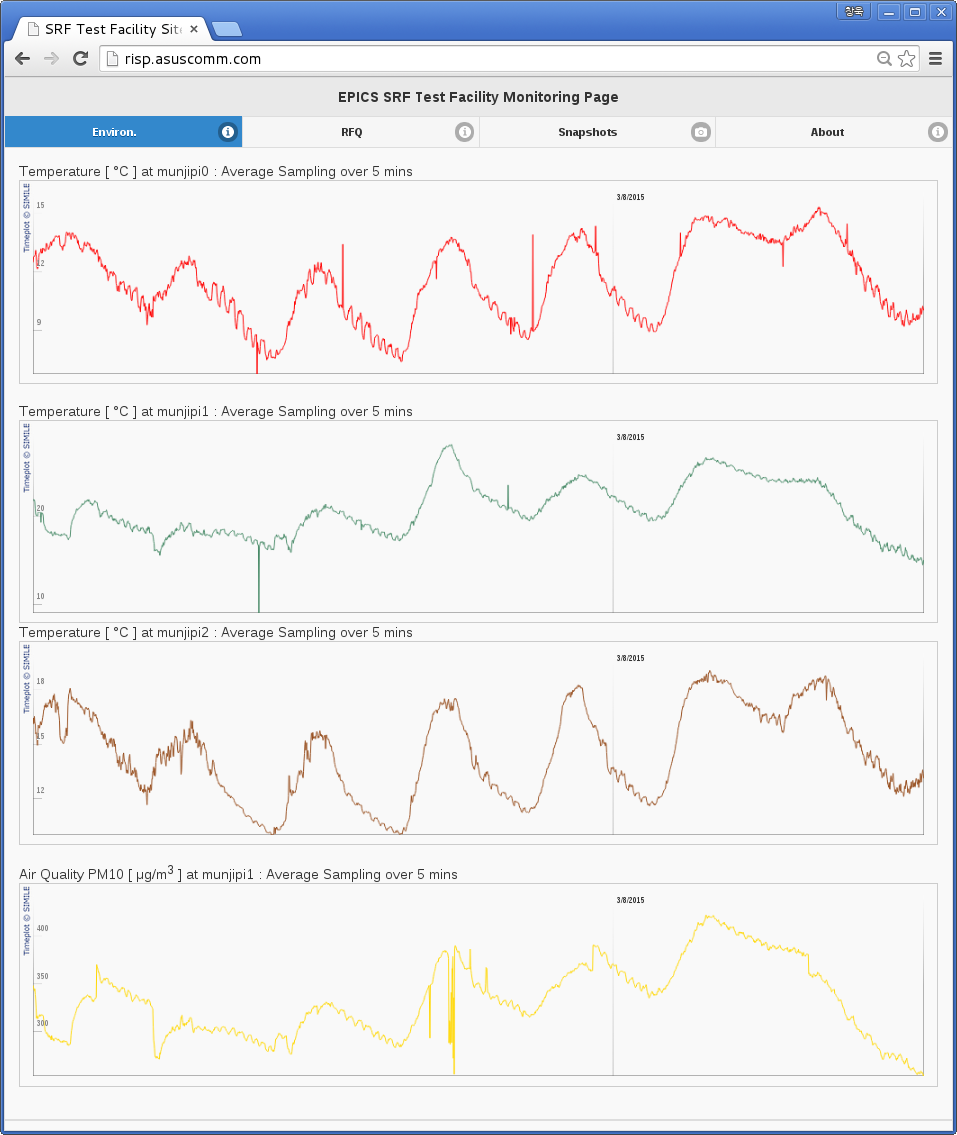 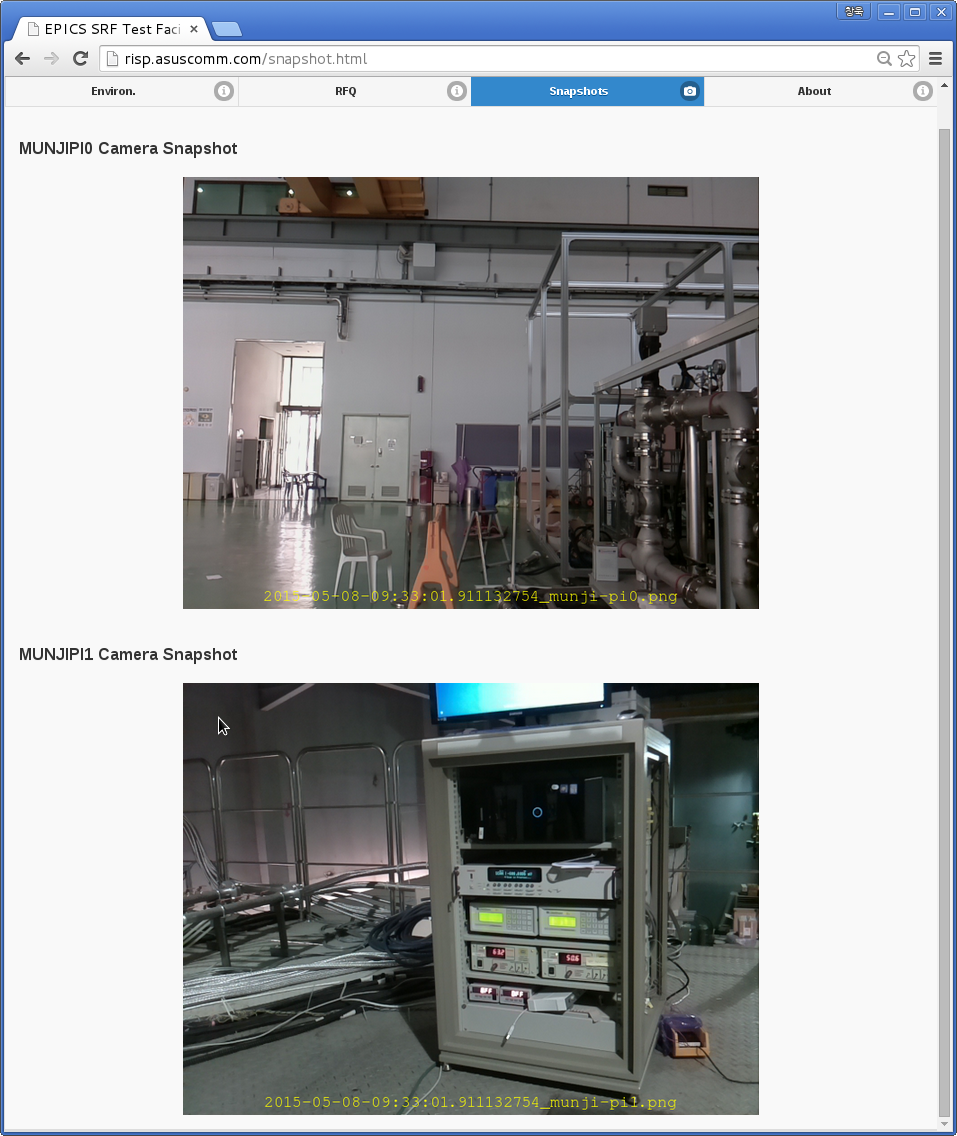 Pi0 Camera
Pi0 Tem.
Pi1 Tem.
Pi1 Camera
Pi2 Tem.
Pi1 Dust
5 min. interval snapshot
7 Days
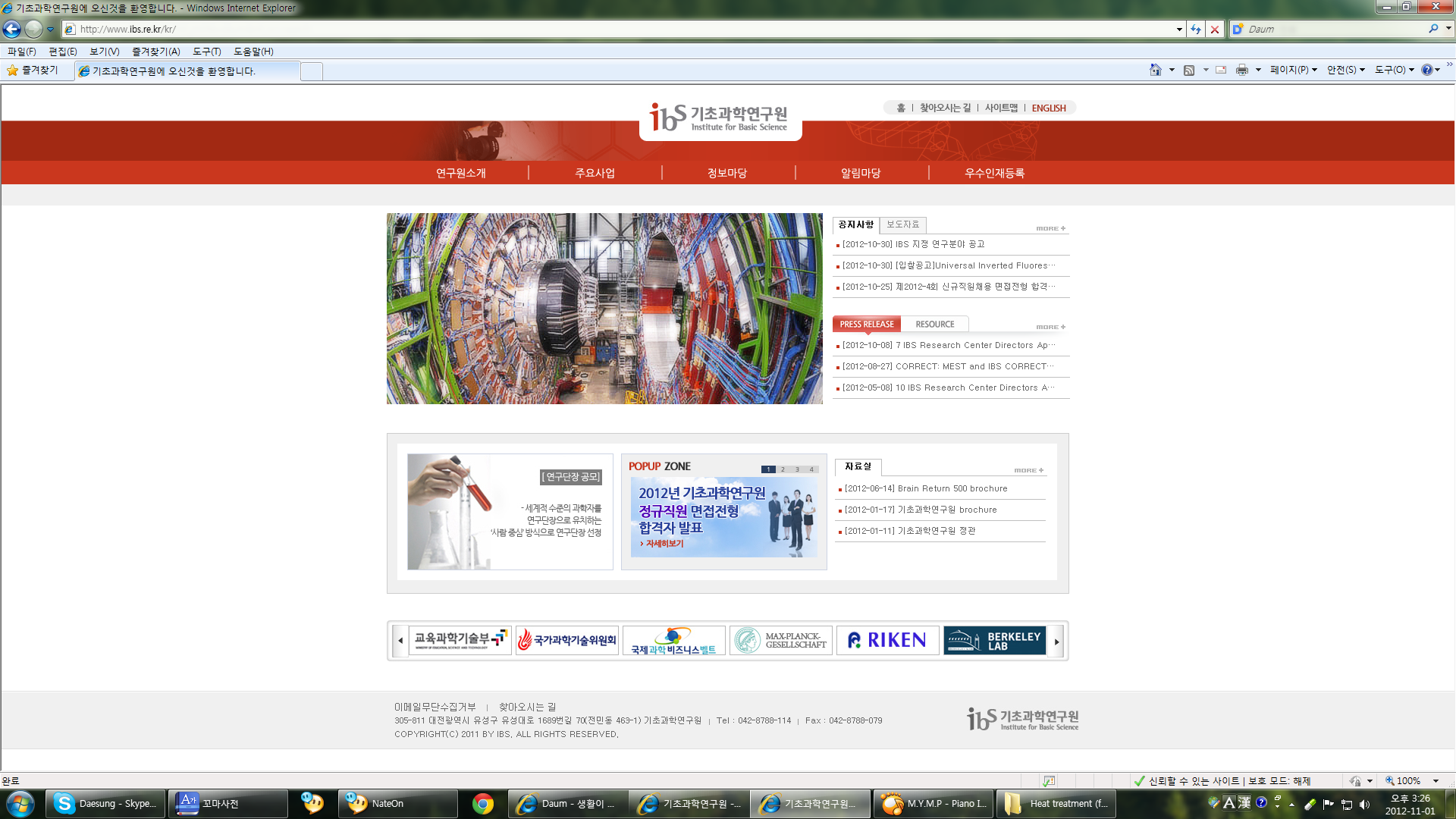 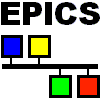 Spring Meeting May 19. 2015 Michigan
2
9/13
0
1
5
EPICS Training Kit
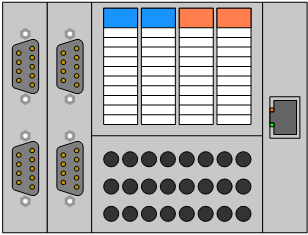 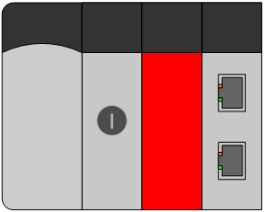 Propose
- For education and EPICS starter user
- For easy approach
High Cost & Complicated
Low Cost & Simple
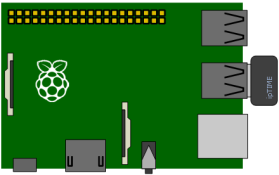 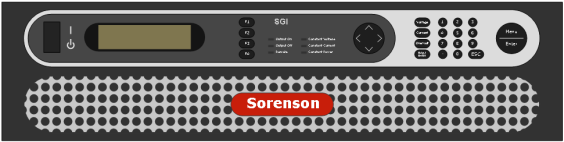 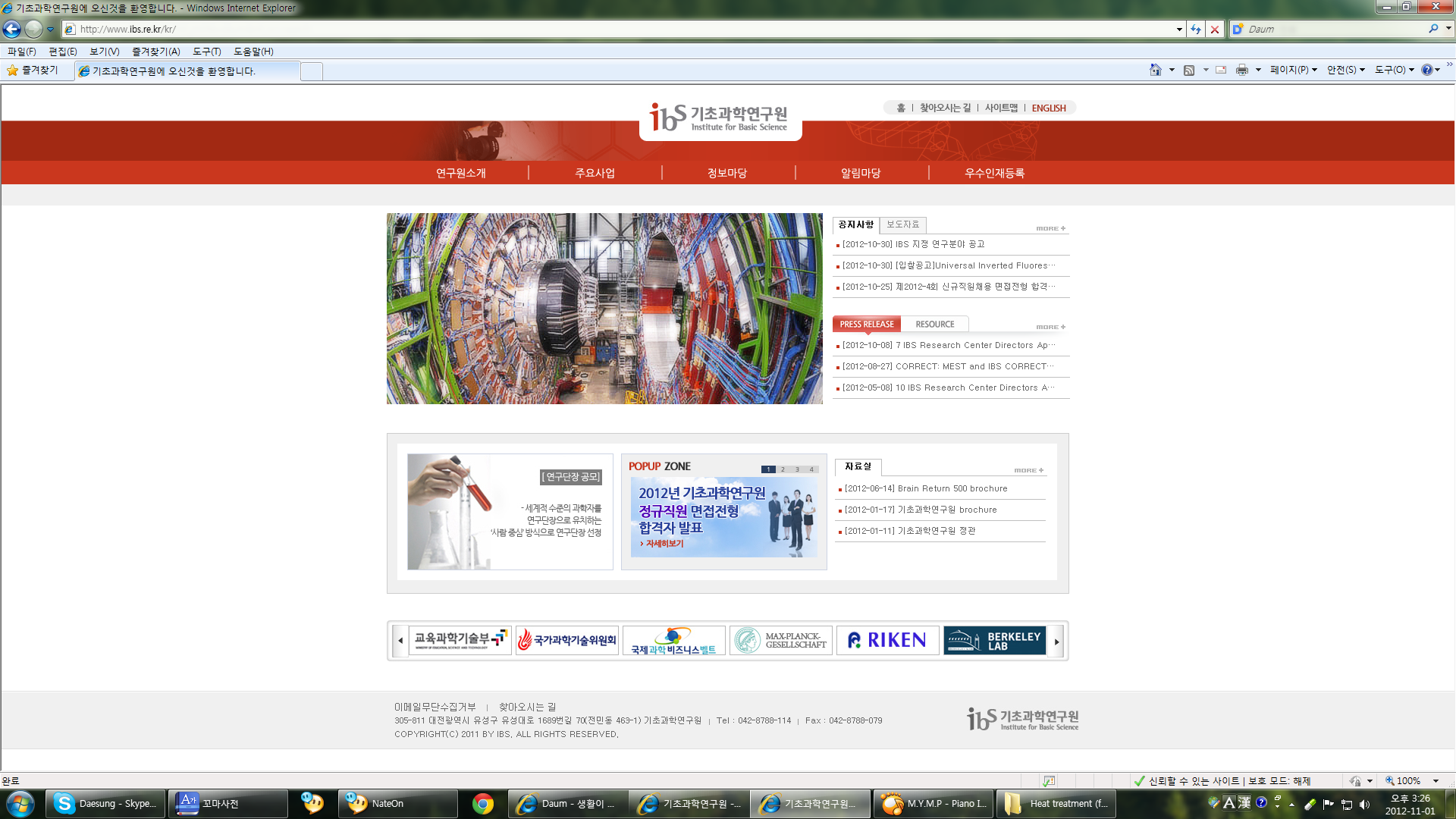 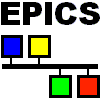 Spring Meeting May 19. 2015 Michigan
2
10/13
0
1
5
EPICS Training Kit
Support Library & Applications
https://github.com/RaonControl -> Private
Will be open to the public
Applications
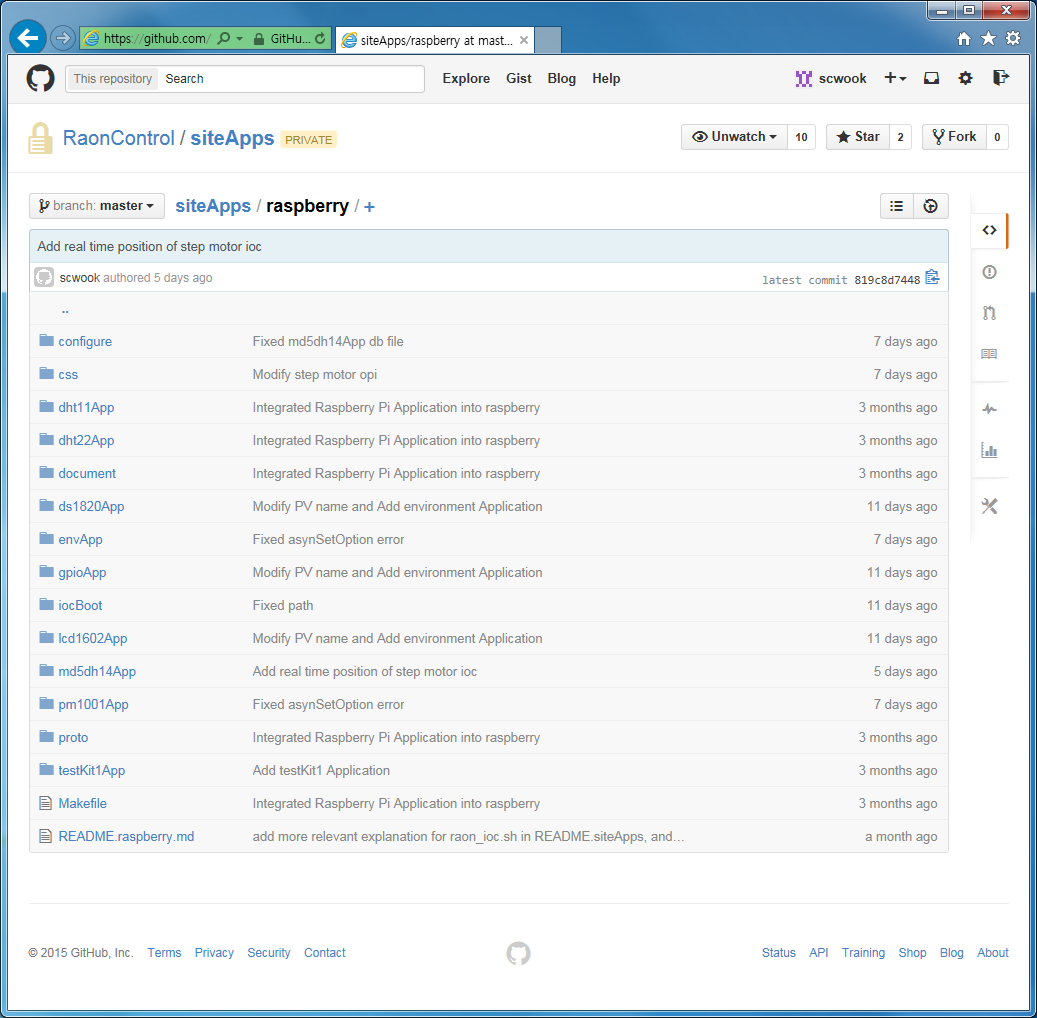 Support Library
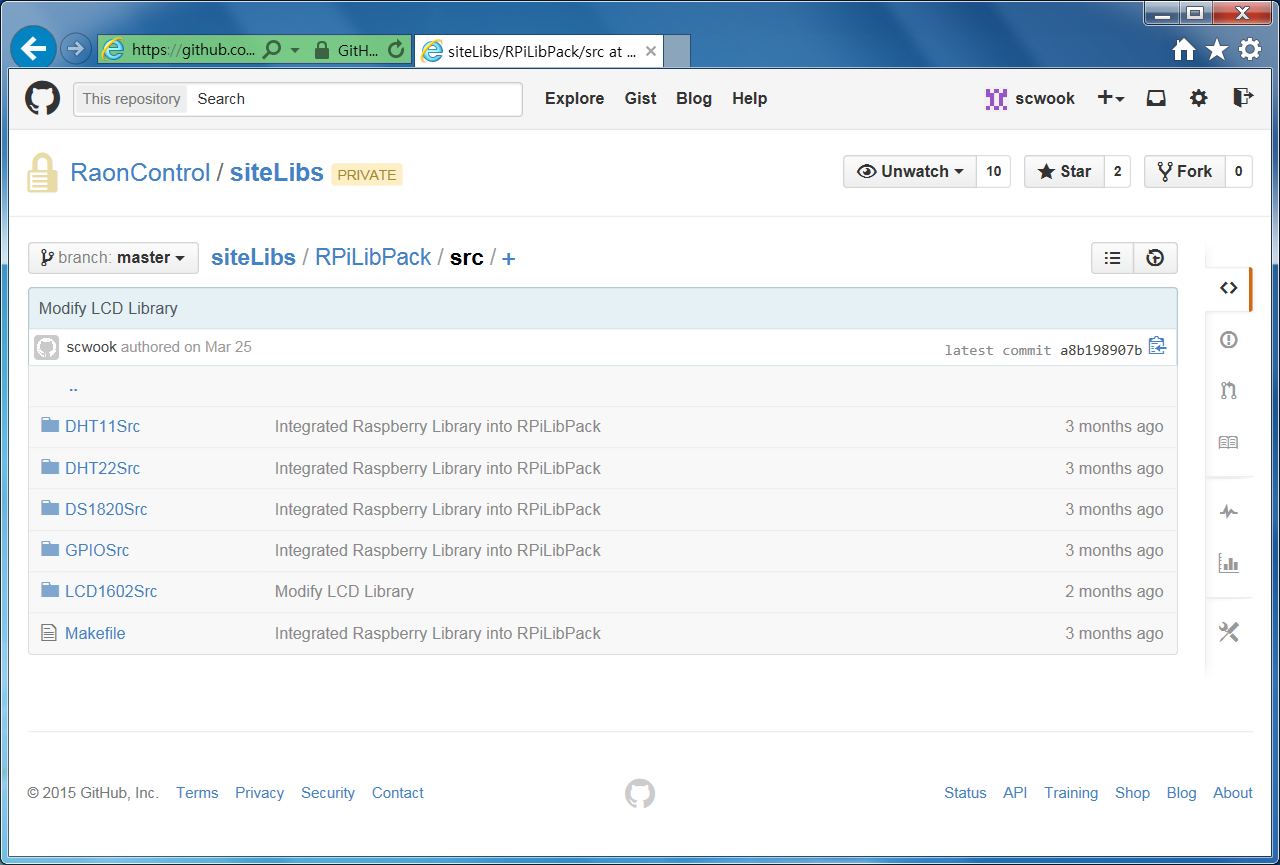 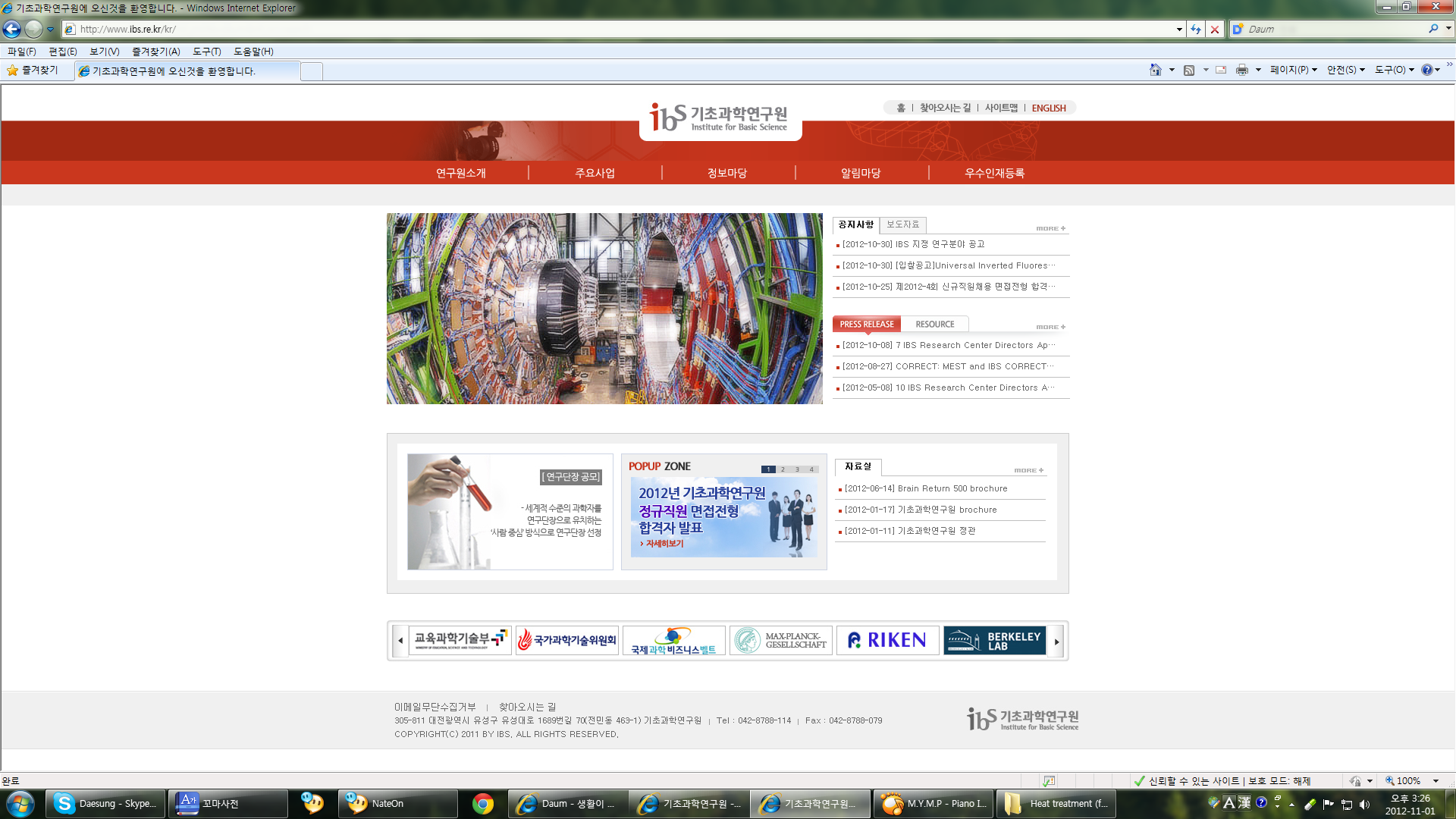 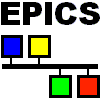 Spring Meeting May 19. 2015 Michigan
2
11/13
0
1
5
EPICS Training Kit
Temperature 
Sensor
LED
Button
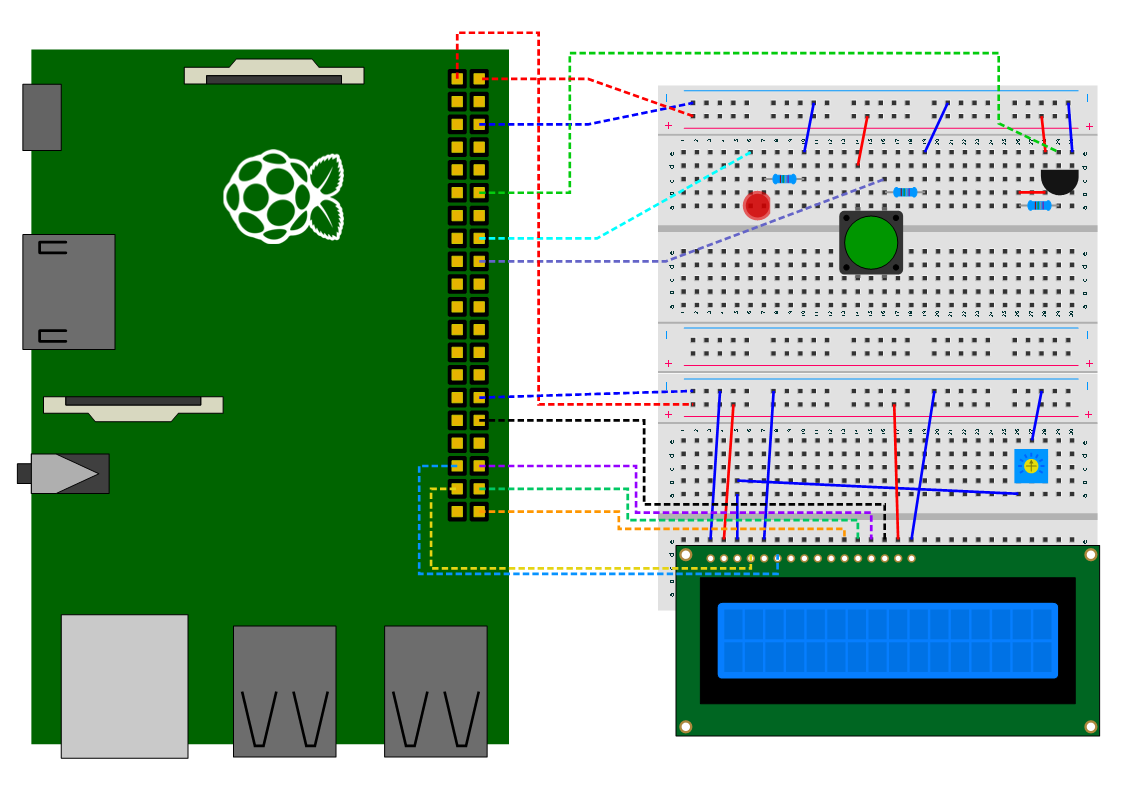 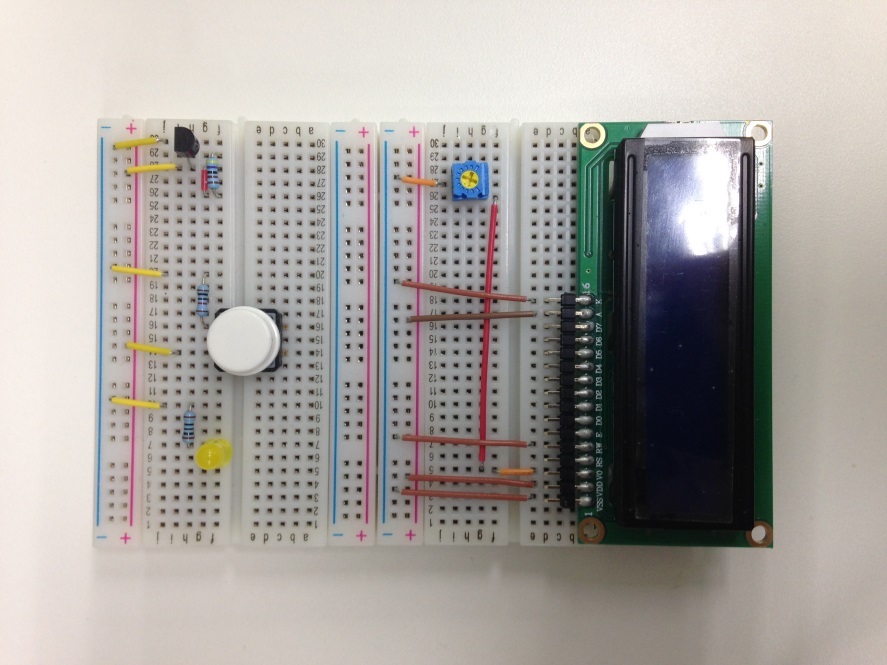 Character LCD
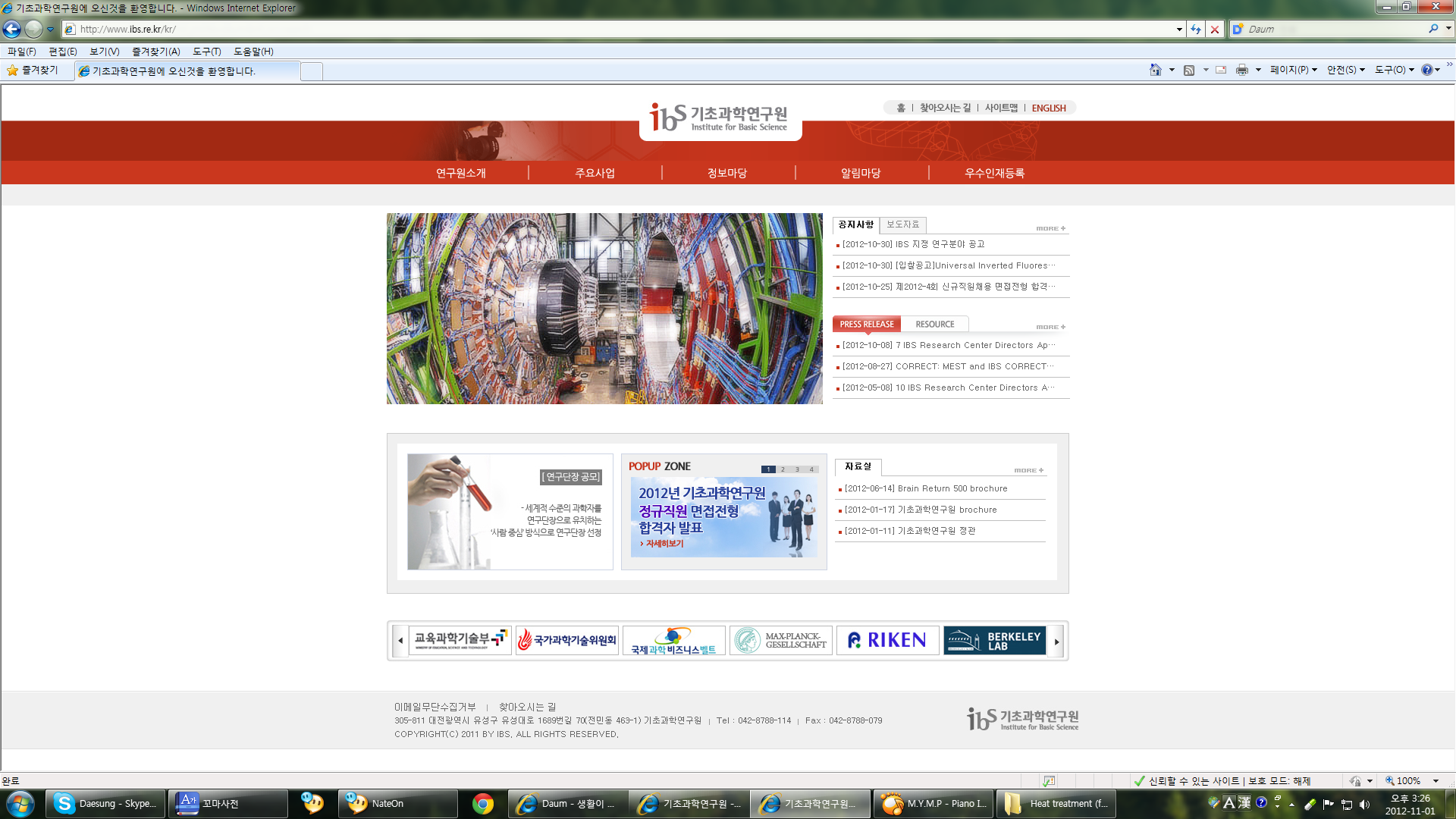 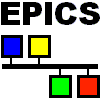 Spring Meeting May 19. 2015 Michigan
2
12/13
0
1
5
Summary & Plan
Summary
Various Raspberry pi application test is done 
Environment Monitoring System is working

Plan
Reliability Test for Step Motor with test bed system
Temperature distribution test of Cooling Rack
Make a all-in-one case with 3D printer
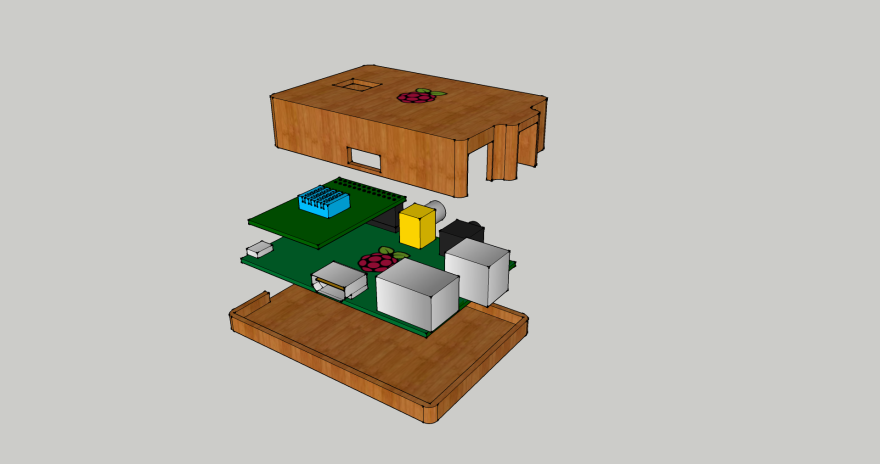 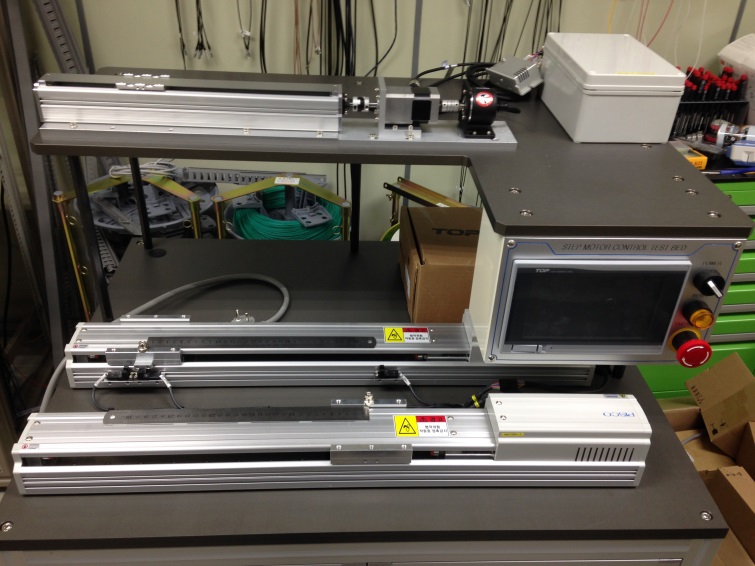 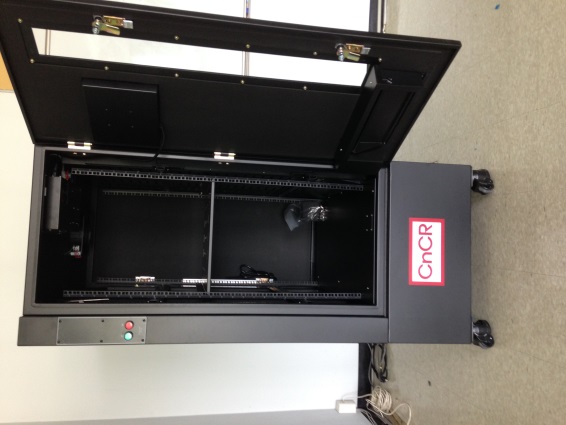 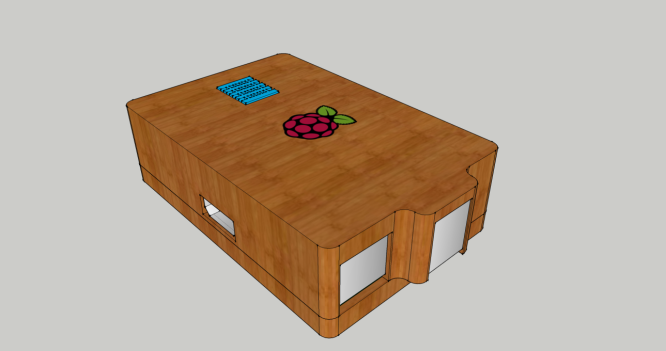 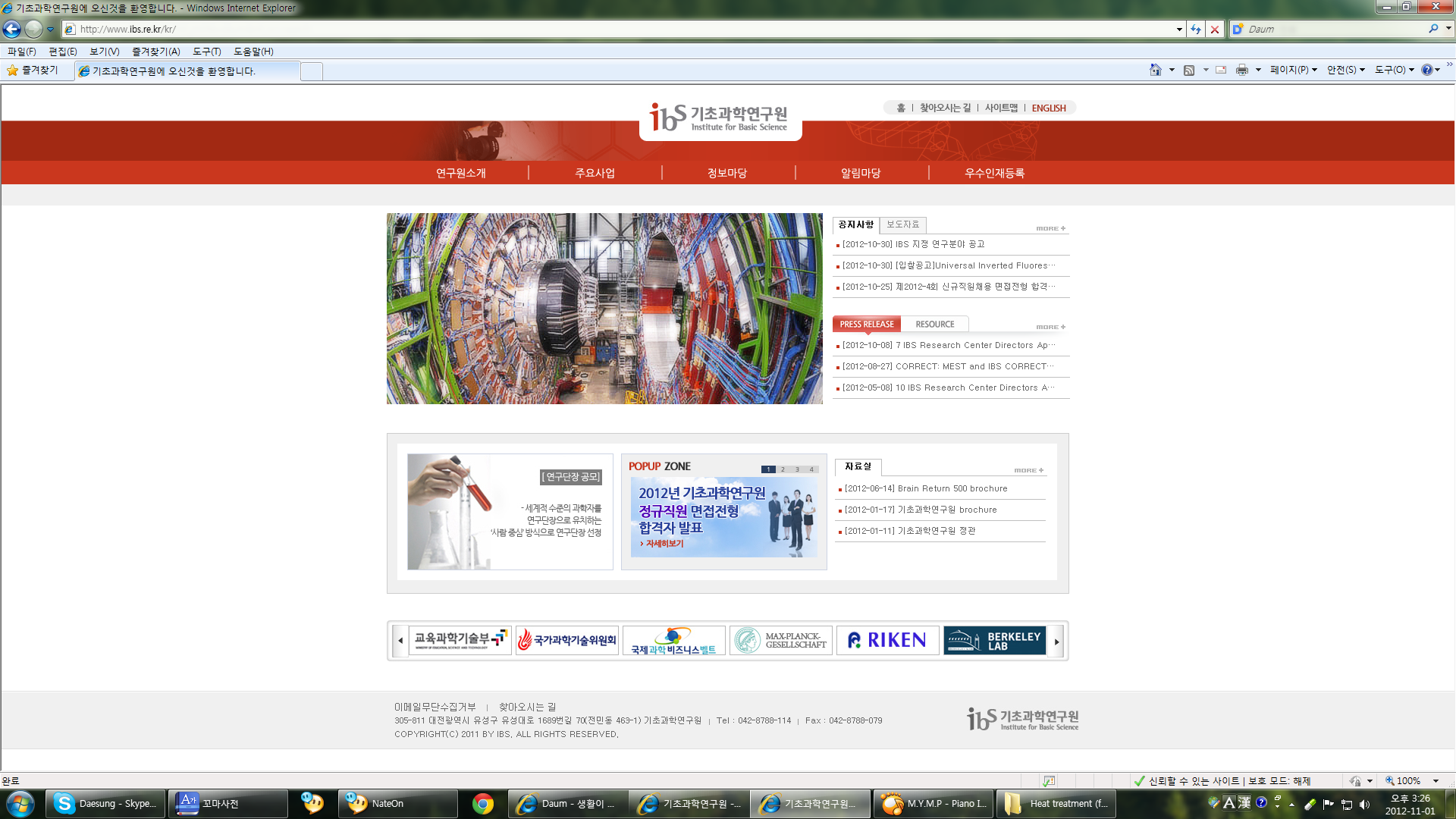 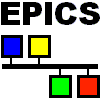 Spring Meeting May 19. 2015 Michigan
2
13/13
0
1
5